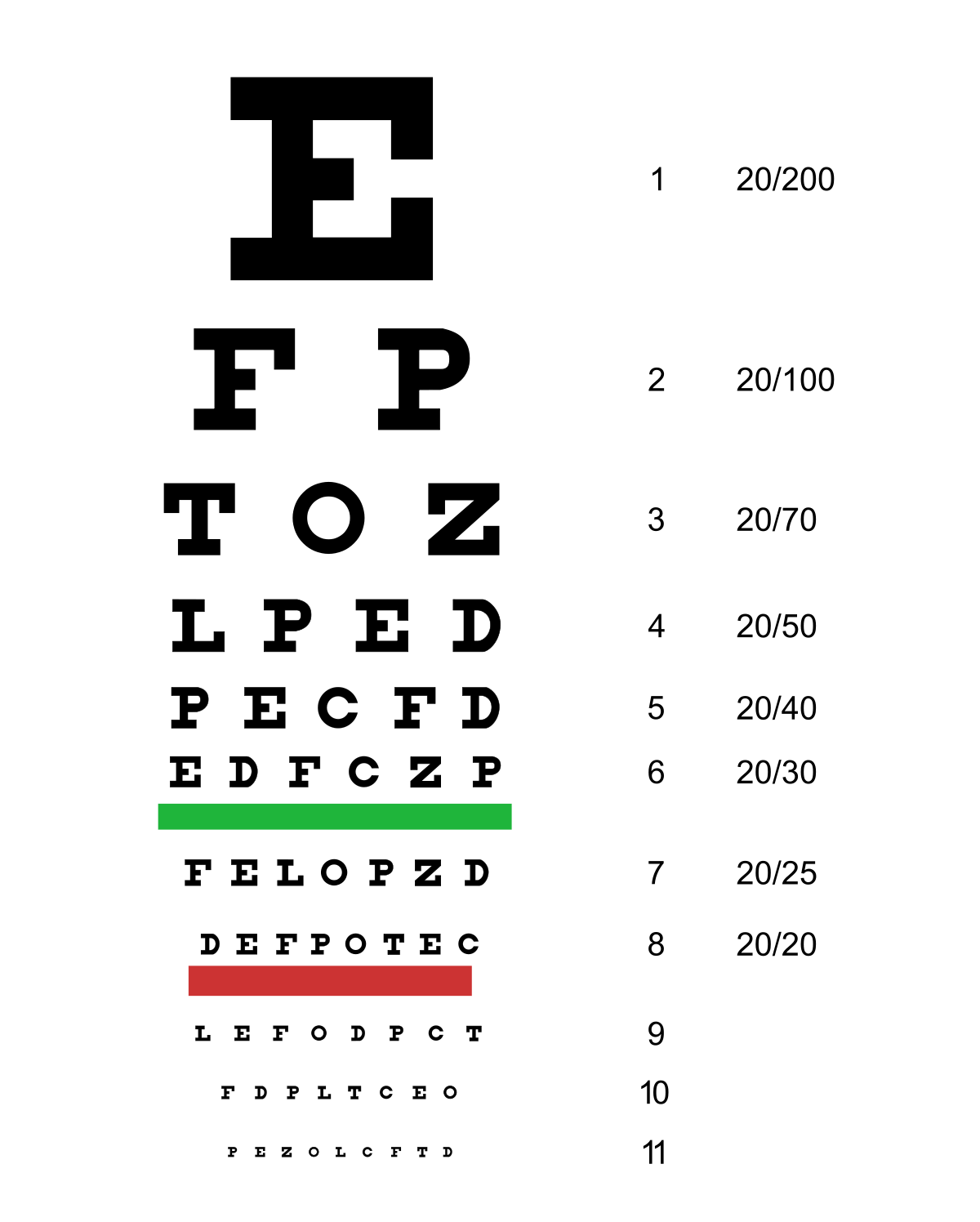 Genomic Data Visualization Applications in Cancerplease move forward if you cannot read this from where you are
Announcements
Homework 7 is due Thursday 8pm
Review and final quiz Friday
Quiz will primarily involve coding
Today: Applications of single-cell and spatial omics in the study of cancer
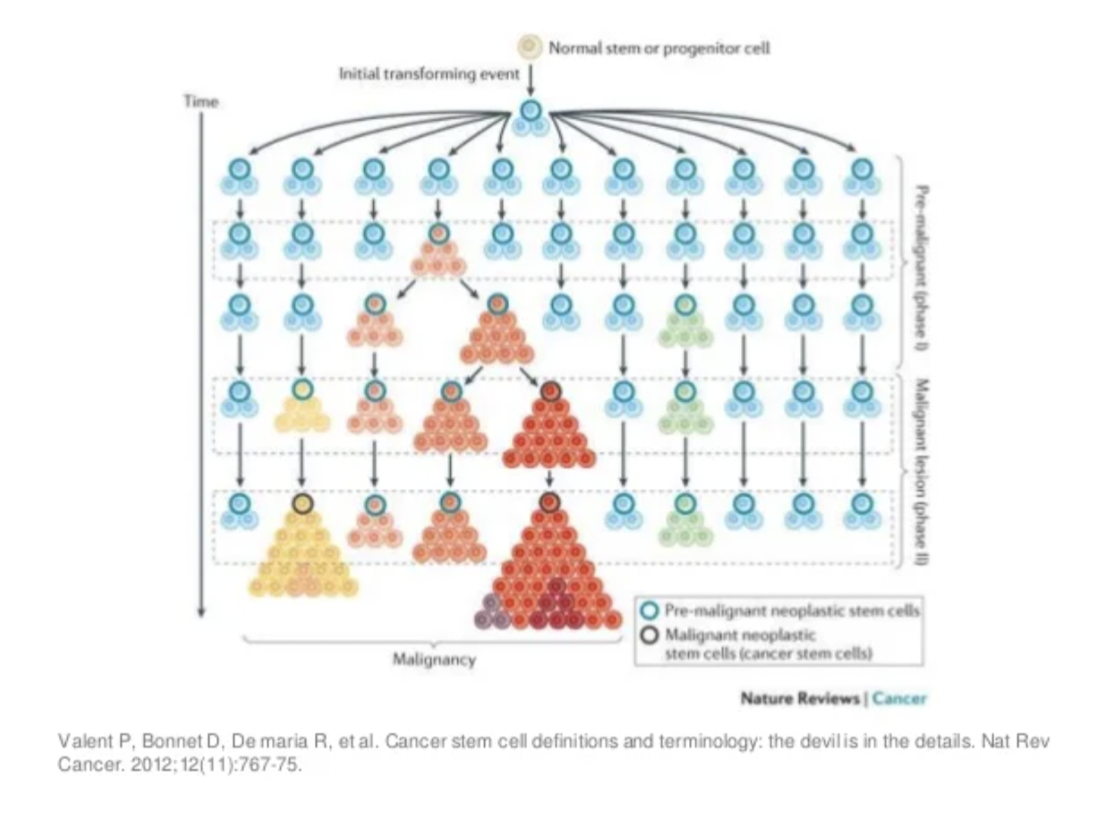 Goal: how do putative driver mutations impact gene expression in cancer cells at single cell level?
Context:
The year is 2014
Single cell RNA-seq is still new (other single cells omics were still being developed)
Applications in cancer are limited due to concerns of technical noise
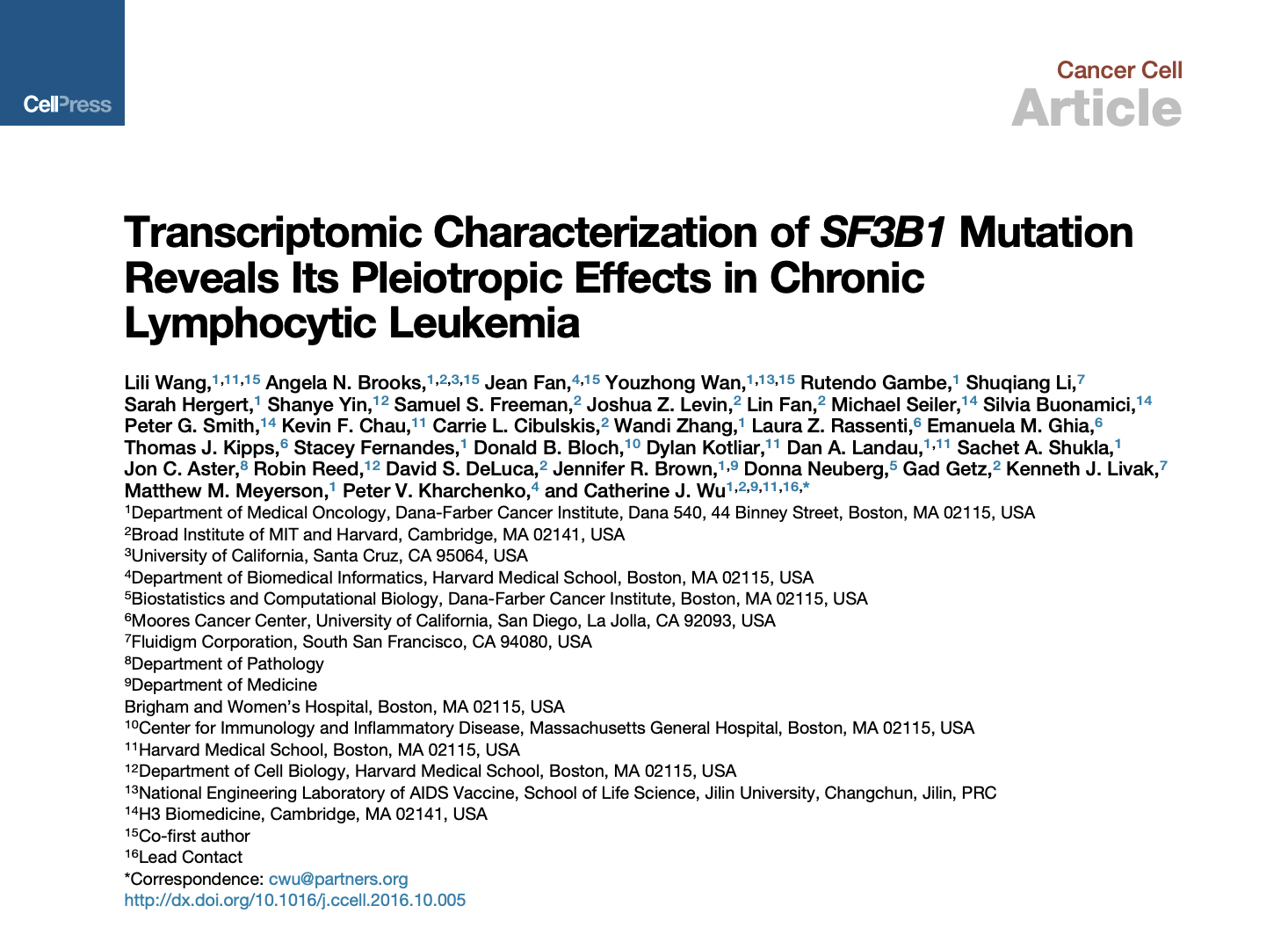 Source: https://jef.works/assets/papers/jccell201610005.pdf
(B cell cancer)
Context:
Collaborator Catherine Wu’s lab had just used bulk Whole Genome Sequencing to identify a reoccurring mutation in the gene SF3B1 in ~15% of CLL patients and is associated with poor prognosis 
SF3B1 encodes a protein that is part of the splicing machinery
So we hypothesized SF3B1 mutation may be impacting alternative splicing -> first use bulk RNA-seq
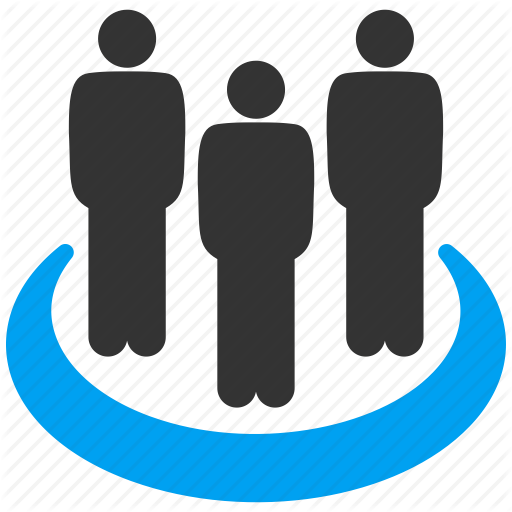 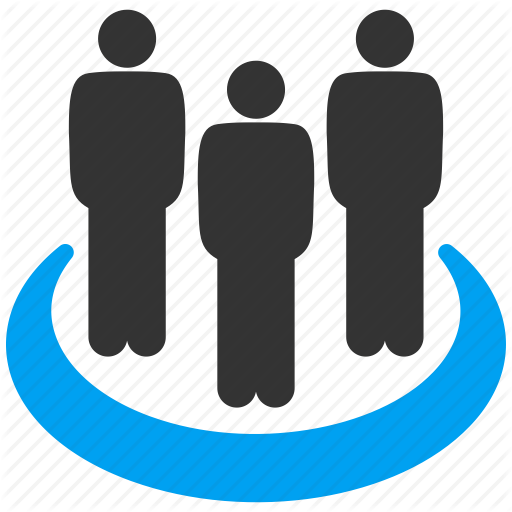 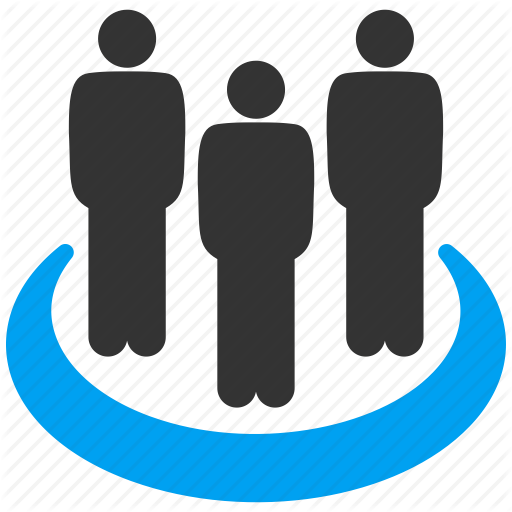 Healthy
SF3B1 WT
SF3B1 mut
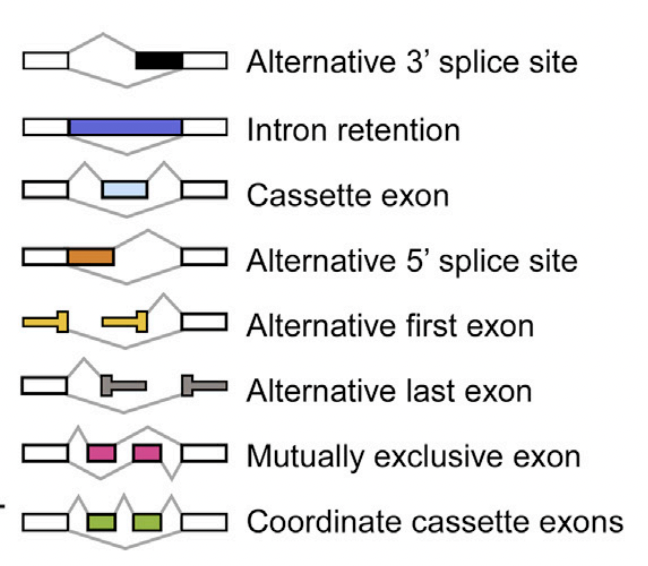 All these samples, all these reads, all these aberrant splice events
Recall: Visualizing one splice event in 4 samples
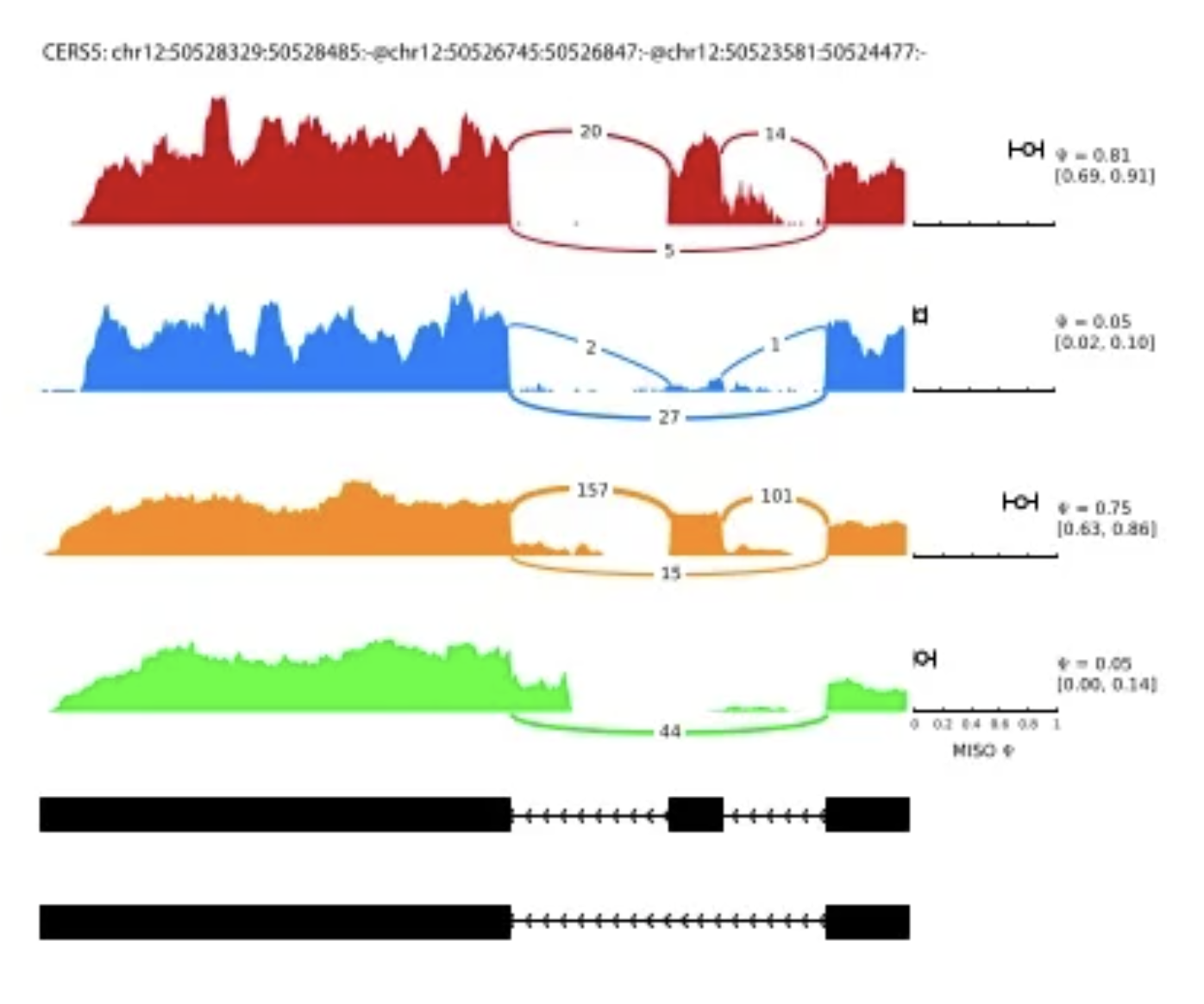 How do we visualize 100s of splice events in 100s of samples?
Summarize the data by calculating a Percent Spliced In (PSI): percentage of reads including specific gene sequences (cryptic exon)
For a cryptic exon:
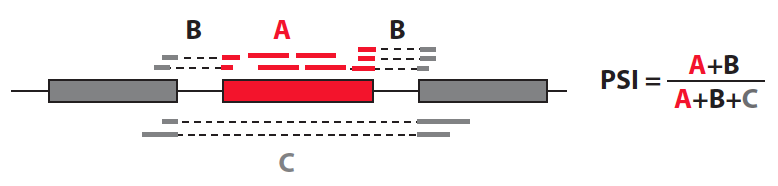 Quick question: what is the PSI for exon 2 of this gene in this sample given these reads?
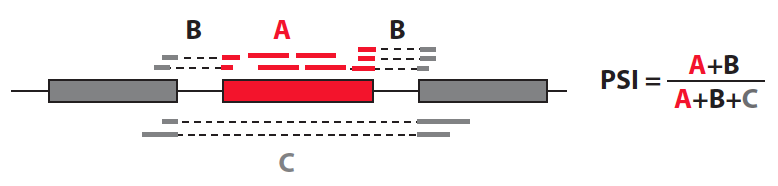 Quick question: what is the PSI for exon 2 of this gene in this sample given these reads?
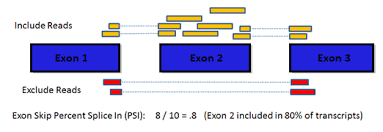 Results
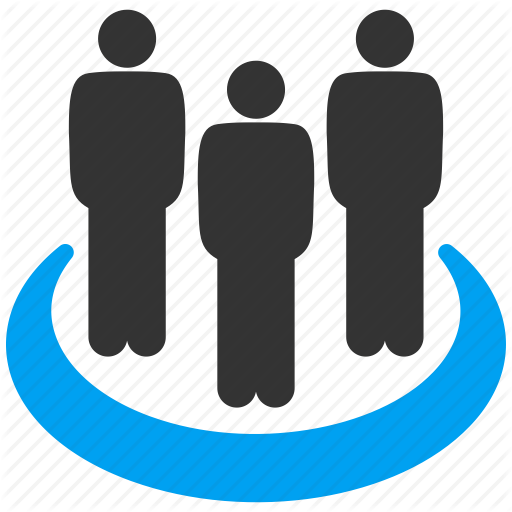 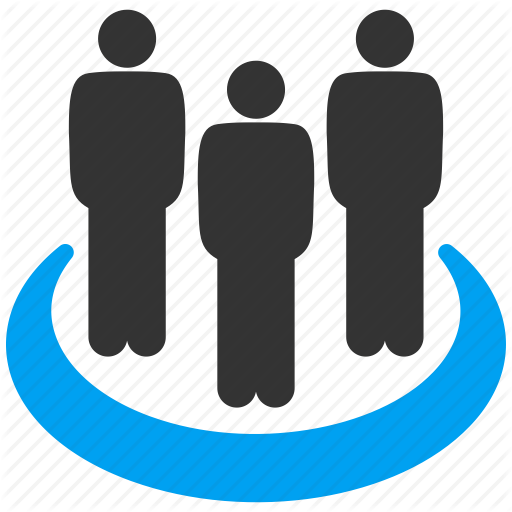 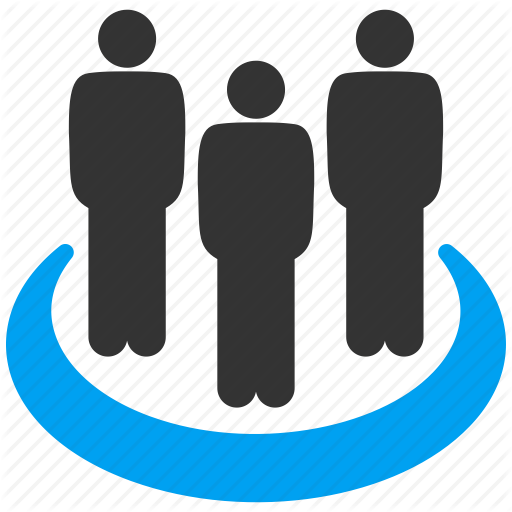 SF3B1 WT
SF3B1 mut
Healthy
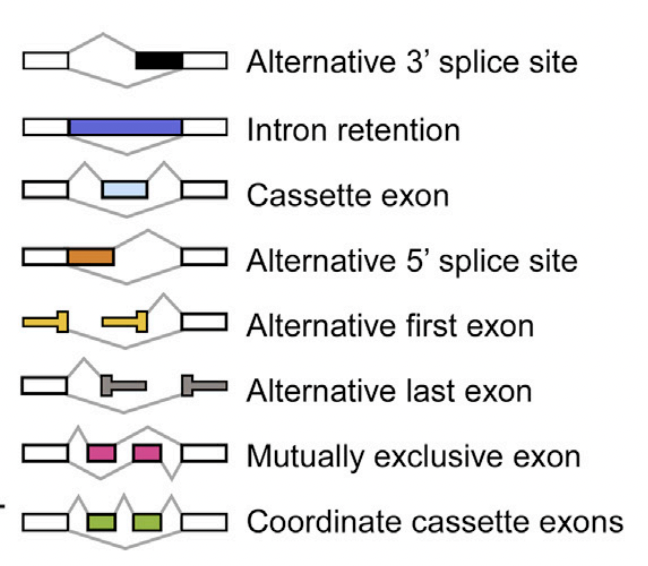 PSI:
Quick question: what would you think if my results looked instead like this?
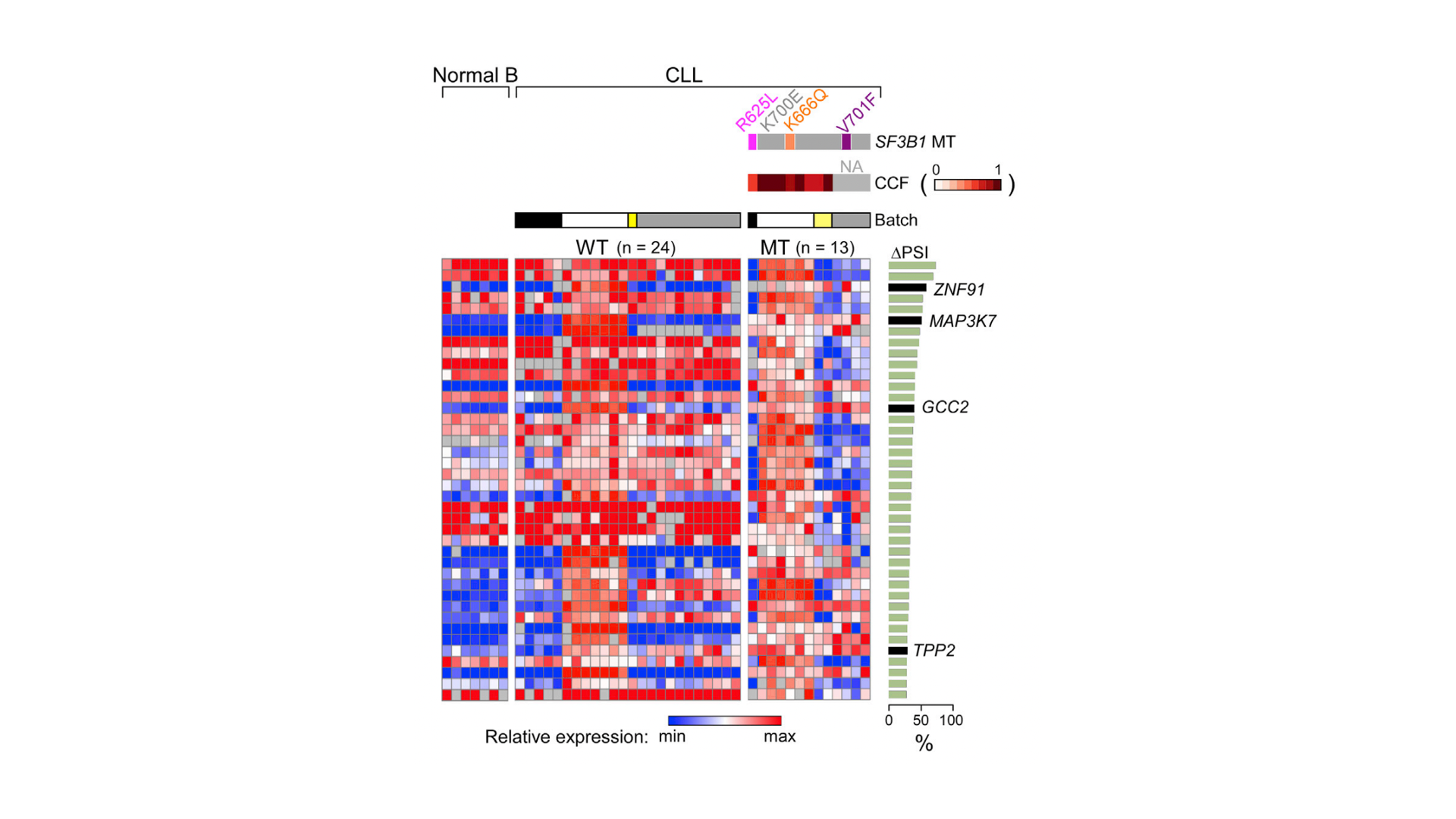 Validation by PCR on additional samples using specific primers complementary to unique sequence in splice variant
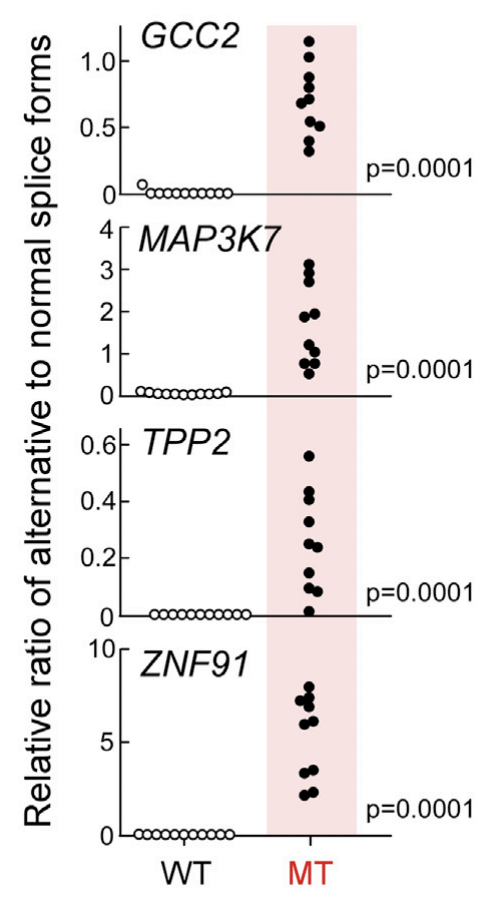 Real missed opportunity for which Gestalt principal?
PSI:
Validation by knock-in to K562 cells + PCR using specific primers complementary to unique sequence in splice variant
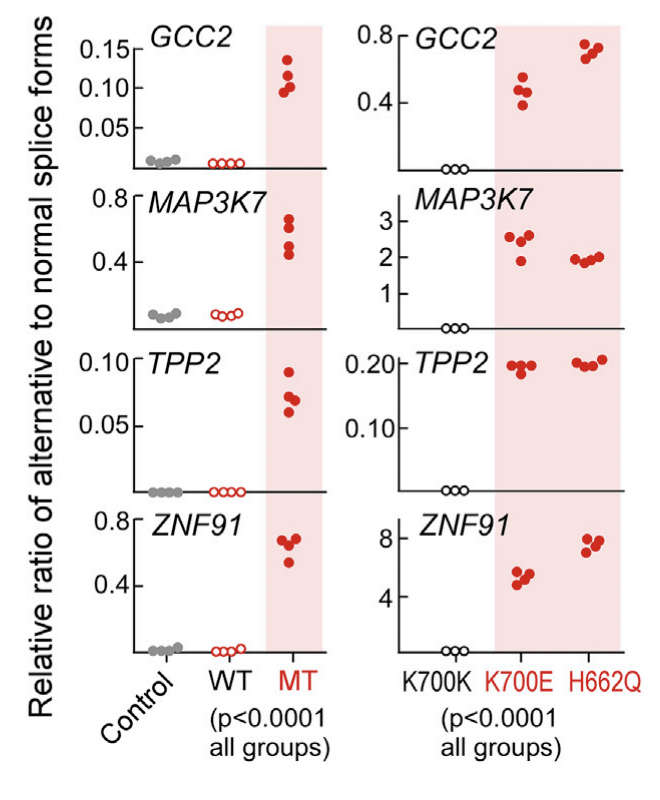 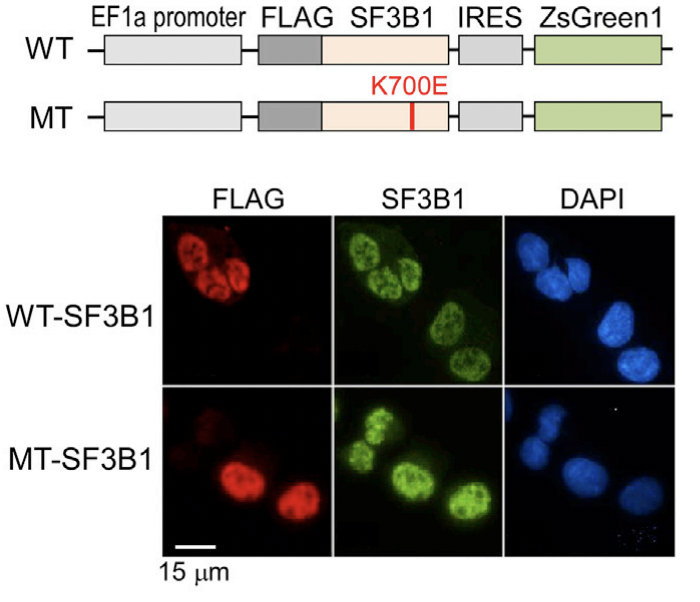 Why?
We wanted to validate in single cells but this was the early days of single-cell sequencing…
We needed to figure out which single cells has the SF3B1 mutation (and which variant)
AND evaluate alternative splicing in these single cells…
Profiling DNA and RNA in the same single cells not yet available
Invented an approach based on PCR
Use primer unique to normal allele -> try to detect
Use primer unique to mutant allele -> try to detect
Look at ratio of normal to mutant allele detection
Why are there mutant alleles detected in healthy B cells?
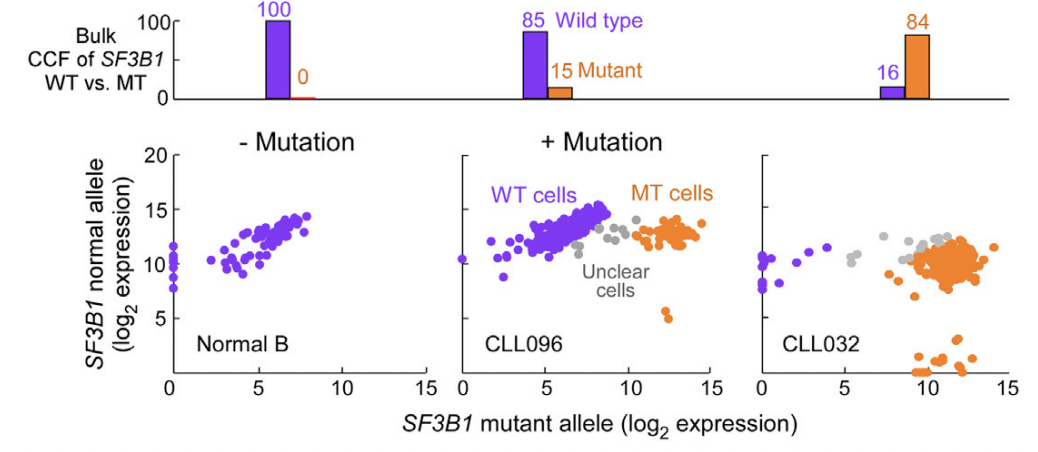 Invented an approach based on PCR
Use primer unique to normal allele -> try to detect
Use primer unique to mutant allele -> try to detect
Look at ratio of normal to mutant allele detection
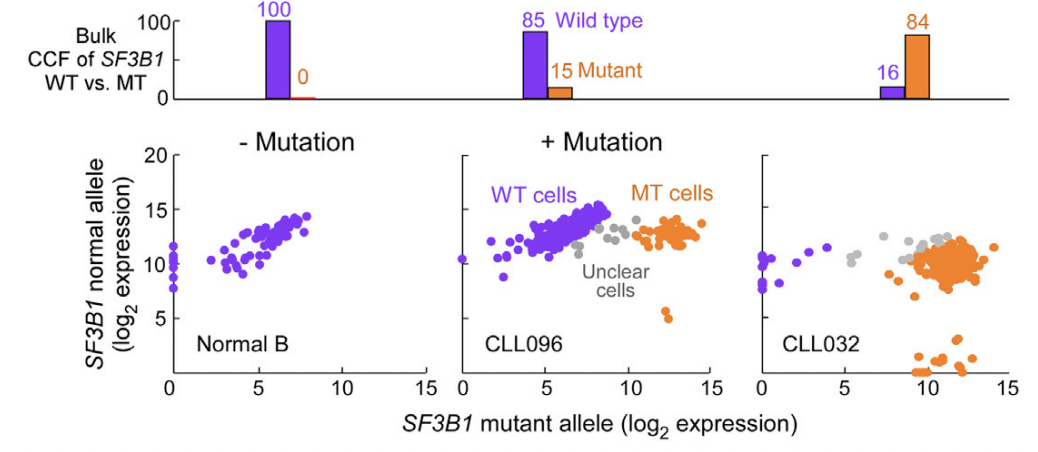 Invented an approach based on PCR
Use primer targeting unique sequence in splice variant we anticipate to be differentially spliced in for cells with SF3B1 mutation
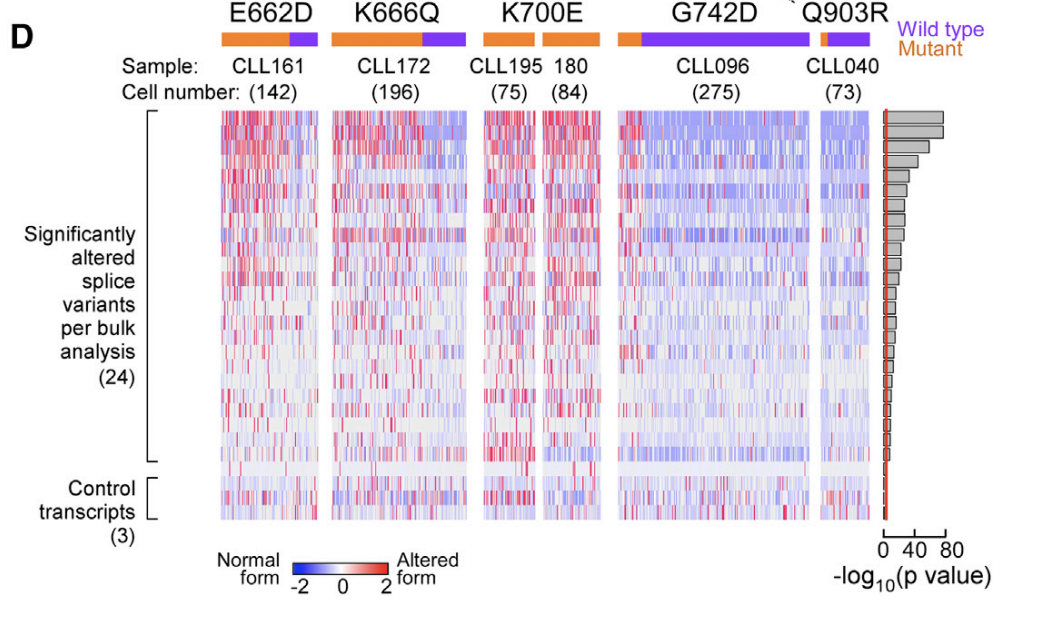 What do you think the results will look like?
Invented an approach based on PCR
Use primer targeting unique sequence in splice variant we anticipate to be differentially spliced in for cells with SF3B1 mutation
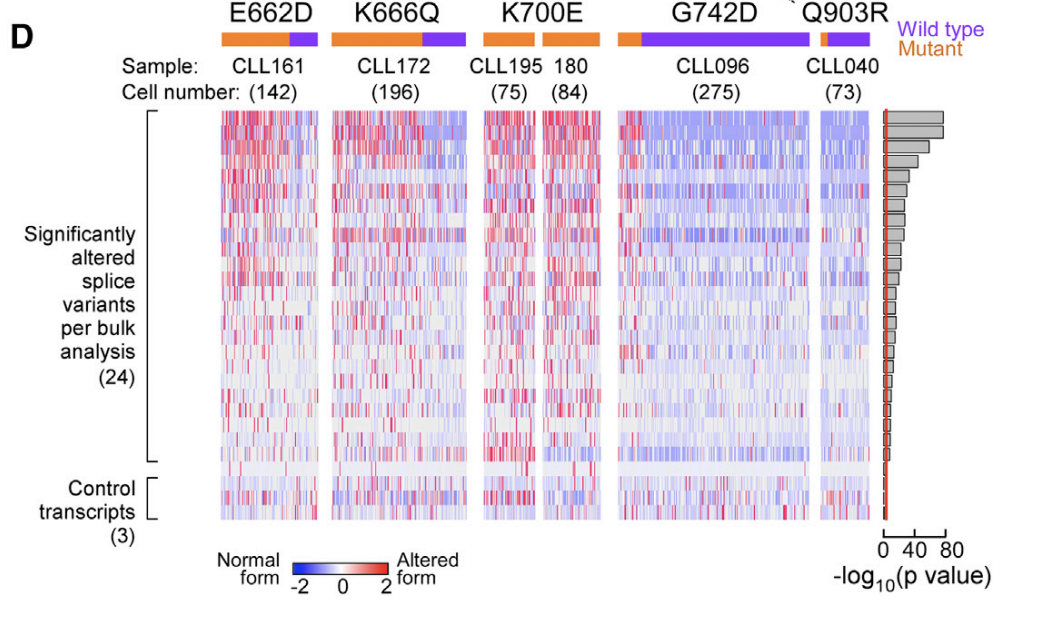 And that’s how we showed SF3B1 mutation in CLL causes aberrant alternative splicing (impacting a variety of pathways and processes)Questions before we move on?
to another cancer application
Goal: how do CNVs impact gene expression in cancer cells at the single cell level?
Context
The year is 2018
Simultaneous DNA and RNA sequencing not available yet
Approach: infer CNVs from single-cell RNA-seq
Source: https://jef.works/assets/papers/gr228080117.pdf
Background: in diploid mammalian cells, we have two copies of autosomal genes
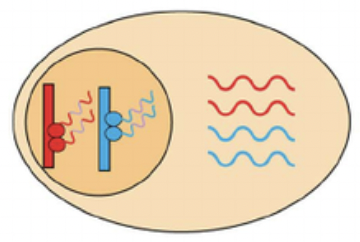 Quick question: how can we tell these two copies apart?
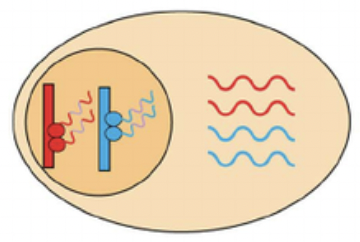 Quick question: how can we tell these two copies apart?
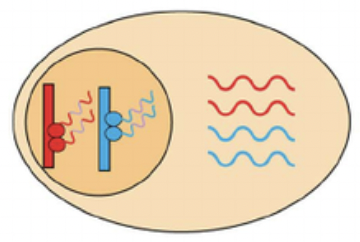 G
C
T
C
Quick question: if the cell had a deletion (1x copy number loss), how would this affect the observed alleles in the expressed genes?
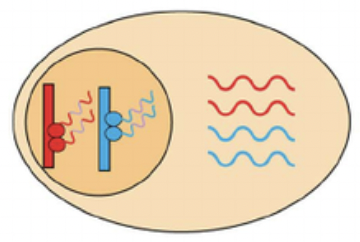 Quick question: if the cell had a deletion (1x copy number loss), how would this affect the observed alleles in the expressed genes?
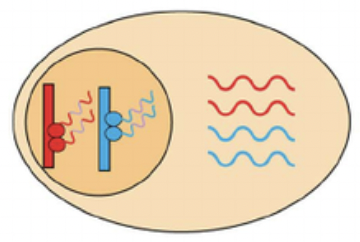 G
C
G
C
G
C
G
C
Follow-up: Look at the RNA-seq reads for this cell. Do you think it has a deletion in this region?
Follow-up: If we focus on SNPs that are supposed to be heterozygous in this sample, what do you think the region affected by deletion will look like?
???
Indeed, in bulk RNA-seq, if we focus on known heterozygous SNP sites, diploid regions show 2 different allele and deletion regions show 1 allele
Indeed, when we look at single-cell RNA-seq, deletion regions show 1 allele
Why do some single cells not have coverage?
However, when we look at single-cell RNA-seq, even diploid regions some times show only 1 allele
Why do you think this is?
Random mono-allelic expression/detection presents challenges but if we look across a large enough region, we can calculate probabilities
Consider that we estimate random mono-allelic expression/detection in single cells occur 50% of the time
For a single gene in a single cell, I observe 1 allele
I conclude that this cell must have a deletion
What do you think of my conclusion?
Random mono-allelic expression/detection presents challenges but if we look across a large enough region, we can calculate probabilities
Consider that we estimate random mono-allelic expression/detection in single cells occur 50% of the time
Across 100 genes that are sequential to each each along the genome in a single cell, I observe the same single allele
I conclude that this cell must have a deletion
What do you think of my conclusion?
Approach: use patterns of allelic imbalance in a Bayesian hierarchical model to predict the probability a cell has a deletion
Validate using FISH imaging
IGH is on chromosome 14
MAF is on chromosome 16
Our single-cell CNV analysis suggests there is a deletion of chromosome 16 but not chromosome 14. What would we expect to see if there was a deletion on chromosome 16 but not chromosome 14?
Apply to sequential multiple myeloma sample
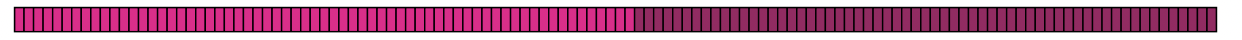 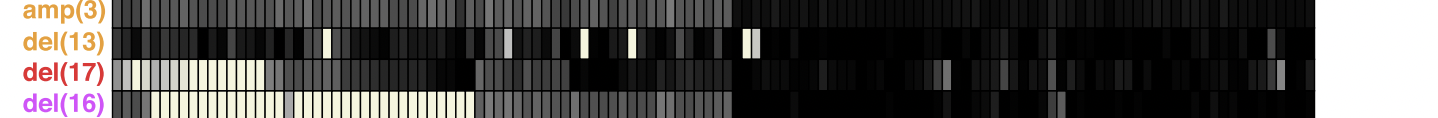 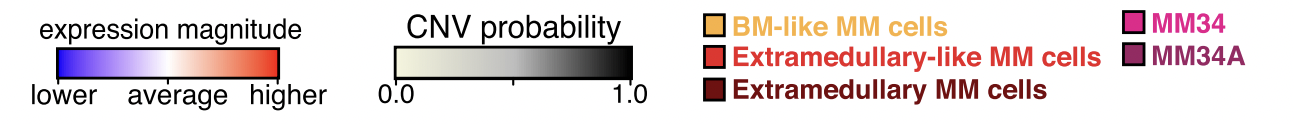 Apply to sequential multiple myeloma sample
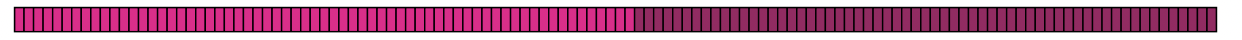 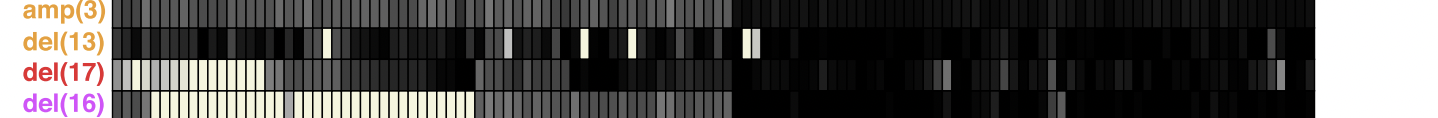 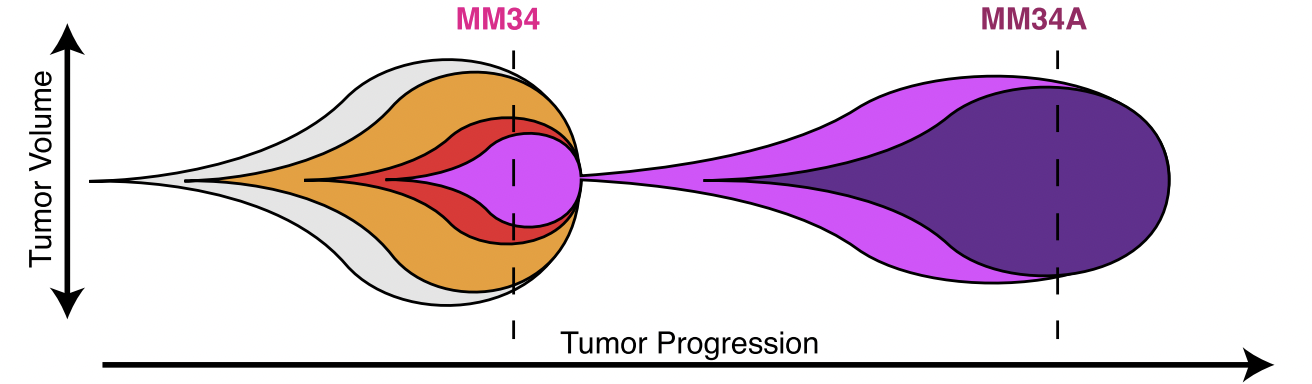 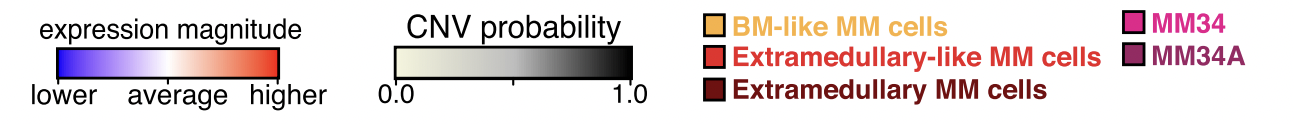 Remind me: why did I infer CNVs from single cell RNA-seq data? What can I do now?
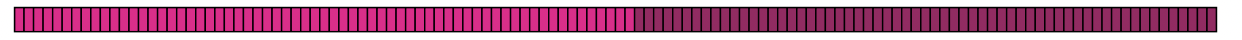 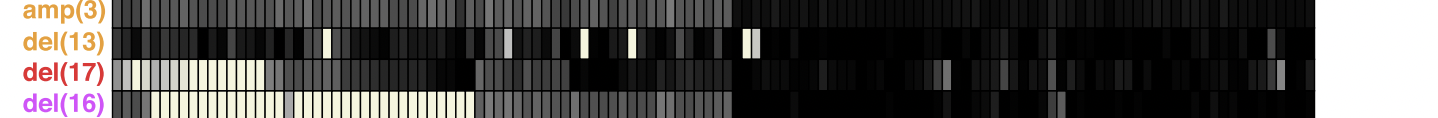 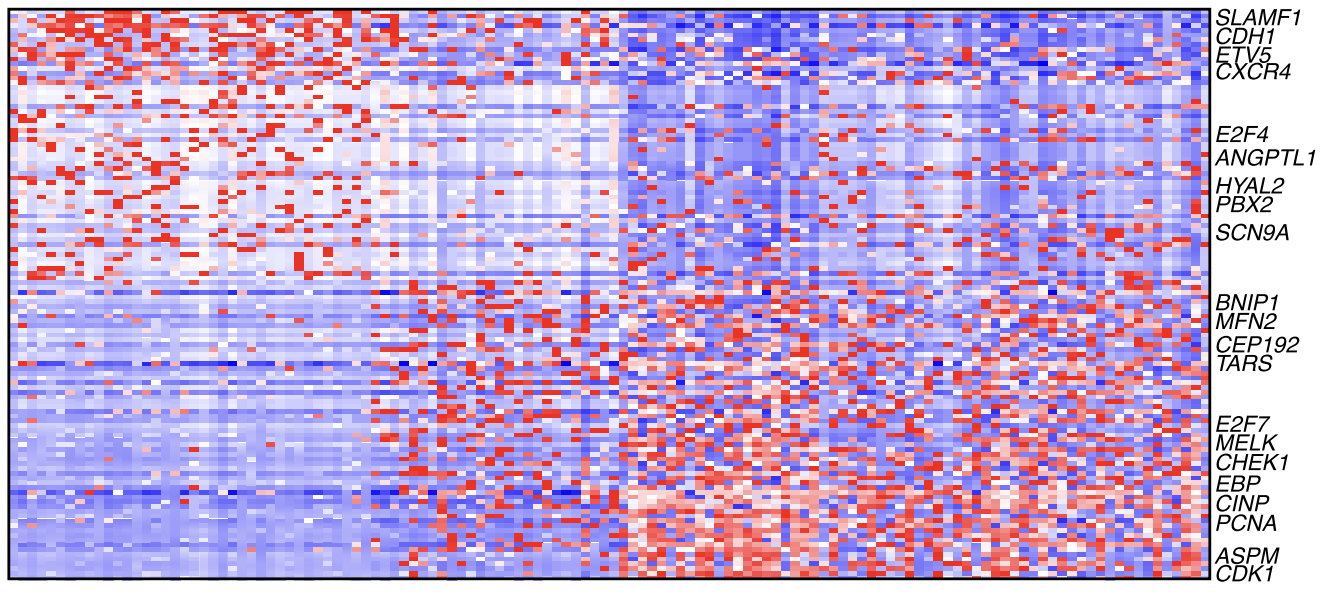 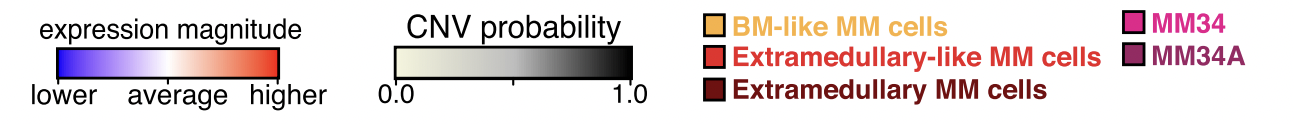 And that’s how we inferred CNVs from single cell RNA-seq to interrogate the impact of CNVs on gene expression in multiple myeloma at the single cell levelQuestions before we move on?
to another cancer application
Goal: how are transcriptionally distinct GBM subtypes spatially organized in tumors?
Context
The year is 2020
Collaborator Mario Suva’s lab used single-cell RNA-seq to identify transcriptionally distinct subtypes of GBM cells
But how they were organized spatially in tumors is unclear

Approach:
Target 155 genes relevant for distinguishing between GBM subtypes and cells in tumor microenvironment
Apply MERFISH to characterize spatial organization
(Hara et al, Cancer Cell, June 2021)
Using single-cell RNA-seq data, design panel of genes to distinguish between GBM subtypes and cells in tumor microenvironment
Apply MERFISH imaging to profile the expression of these genes. Cluster together with single-cell RNA-seq data to identify same cell-types.
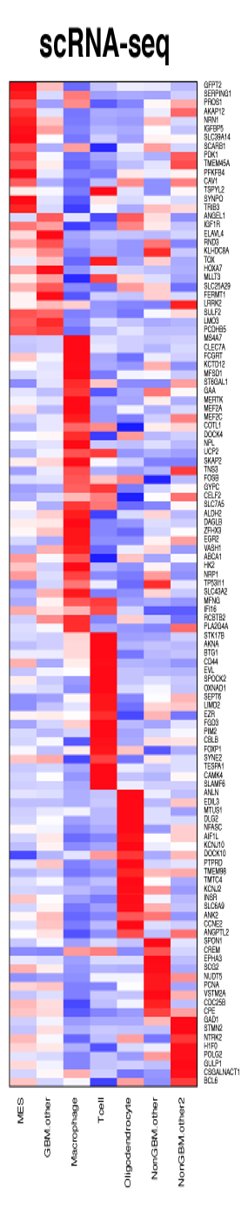 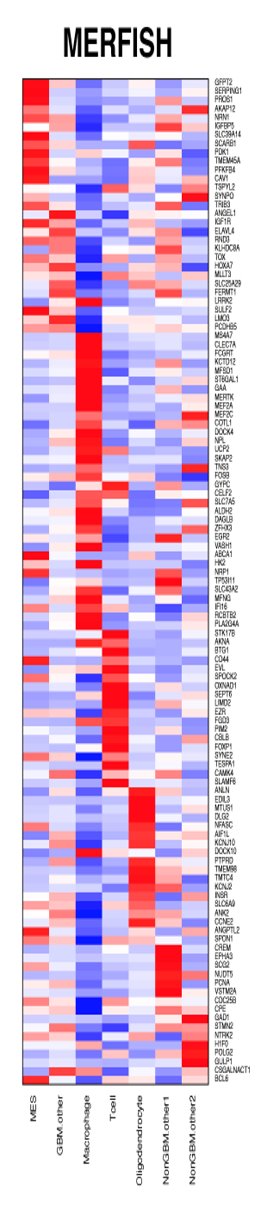 See how cell-types are organized in different GBM tumor slices
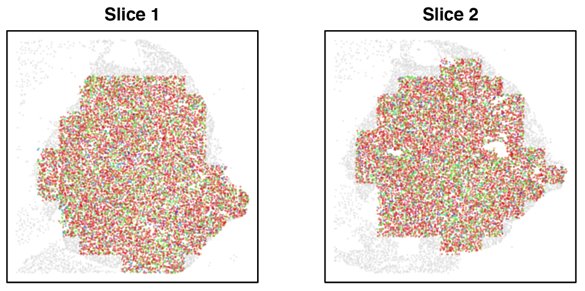 Quantify spatial relationships to find macrophages to be spatially enriched in around MES GBM cells
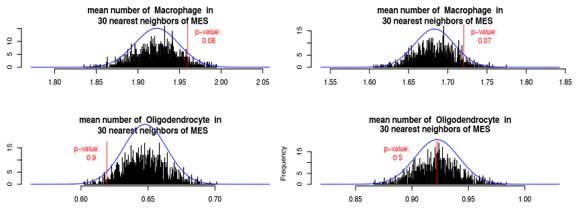 Quick question: there are many kinds of macrophages (M1/M2, microglia, etc). Do you think we can distinguish them here?
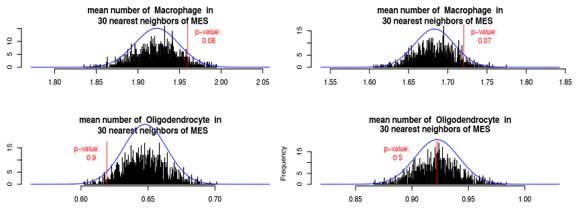 And that’s how we characterized the spatial organization of cell-types and cancer cell states in GBMQuestions before we move on?
bit.ly/GDV_rc